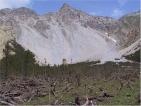 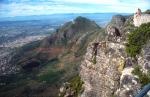 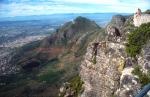 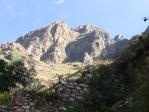 +
+
+
+
+
+
+
+
+
+
+
+
+
+
+
+
+
+
+
+
+
+
+
+
+
+
+
+
+
+
+
+
+
+
+
+
+
+
+
+
+
+
+
+
+
+
+
+
+
+
+
+
+
+
+
+
+
+
+
+
+
+
+
+
+
+
+
+
+
+
+
+
+
+
+
+
+
+
+
+
+
+
+
+
+
+
+
+
+
+
+
+
+
+
+
+
+
+
+
+
+
+
+
+
+
+
+
+
+
+
+
+
+
+
+
+
+
+
+
+
+
+
+
+
+
+
+
+
+
+
+
+
+
+
+
+
+
+
+
+
+
+
+
+
+
+
+
+
+
+
+
+
+
+
+
+
+
+
+
+
+
+
+
+
+
+
+
+
+
+
+
+
+
+
+
+
+
+
+
+
+
+
+
+
+
+
+
+
+
+
+
+
+
+
+
+
+
+
+
+
+
+
+
+
+
+
+
+
+
+
+
+
+
+
+
+
+
+
+
+
+
+
+
+
+
+
+
+
+
+
+
+
+
+
+
+
+
+
+
+
+
+
+
+
+
+
+
+
+
+
+
+
+
+
+
+
+
+
+
+
+
+
+
+
+
+
+
+
+
+
+
+
+
+
+
+
+
+
+
+
+
+
+
+
+
+
+
+
+
+
+
+
+
+
+
+
+
+
+
+
+
+
+
+
+
+
+
+
+
+
+
+
+
+
+
+
+
+
+
+
+
+
+
+
+
+
+
+
+
+
+
+
+
+
+
+
+
+
+
+
+
+
+
+
+
+
+
+
+
+
+
+
+
+
+
+
+
+
+
+
+
+
+
+
+
+
+
+
+
+
+
+
+
+
+
+
+
+
+
+
+
+
+
+
+
+
+
+
+
+
+
+
+
+
+
+
+
+
+
+
+
+
+
+
+
+
+
+
+
+
+
+
+
+
+
+
+
+
+
+
+
+
+
+
+
+
+
SVCL
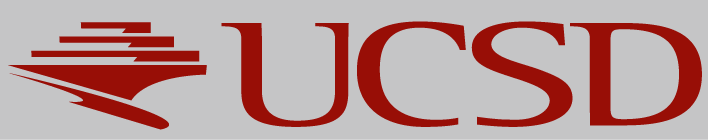 Semantic multinomial
vector of weights or
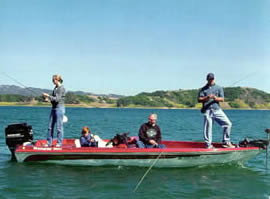 Holistic Context Modeling using Semantic Co-occurrences
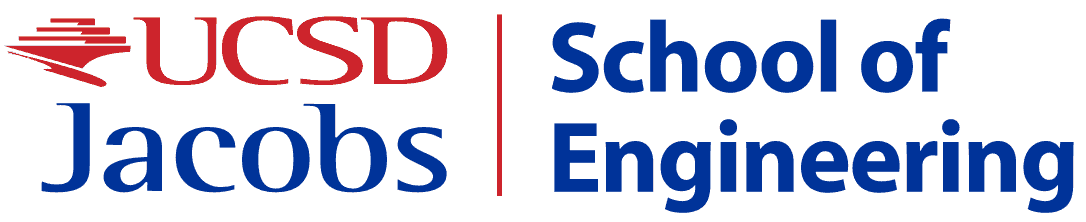 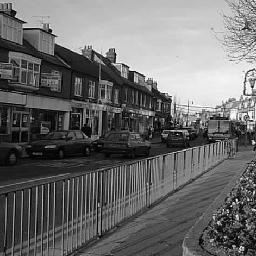 Nuno Vasconcelos,  Dept. of Electrical and Computer Engineering, UCSD
Nikhil Rasiwasia, Dept. of Electrical and Computer Engineering, UCSD
Buildings
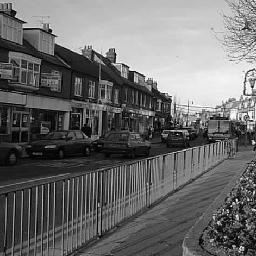 Cars
Dirichlet Mixture Model
Concept 1
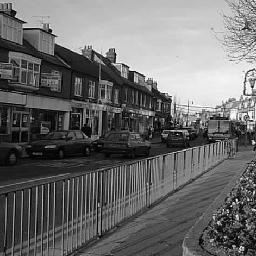 Contextual Cues
What is contextual noise?
Results
x
...
Fence
x
Concept L
x
x
x
x
x
“ Detection of a concept of interest being facilitated by the presence of  other concepts which may not themselves be of interest ”
Concept 
2
Contextual Multinomial
Semantic Space
Contextual model of the semantic concept.
concept
training images
Contextual  
Co-occurrence
Ambiguity   
Co-occurrence
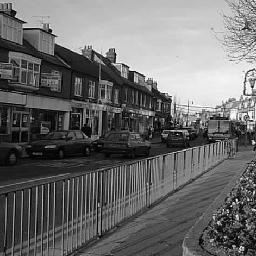 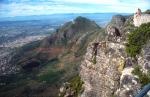 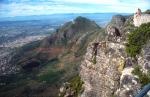 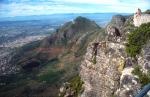 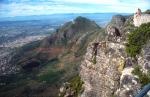 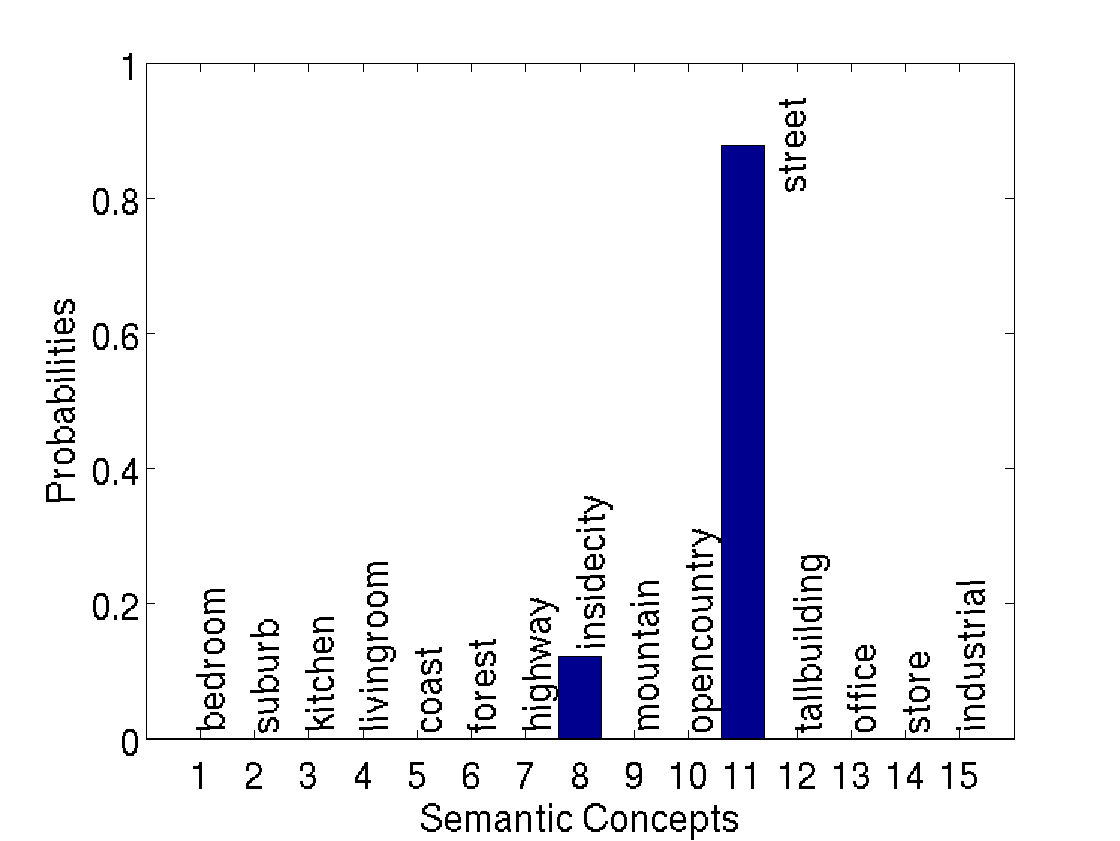 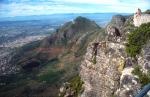 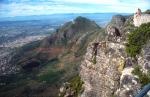 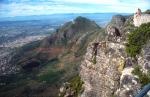 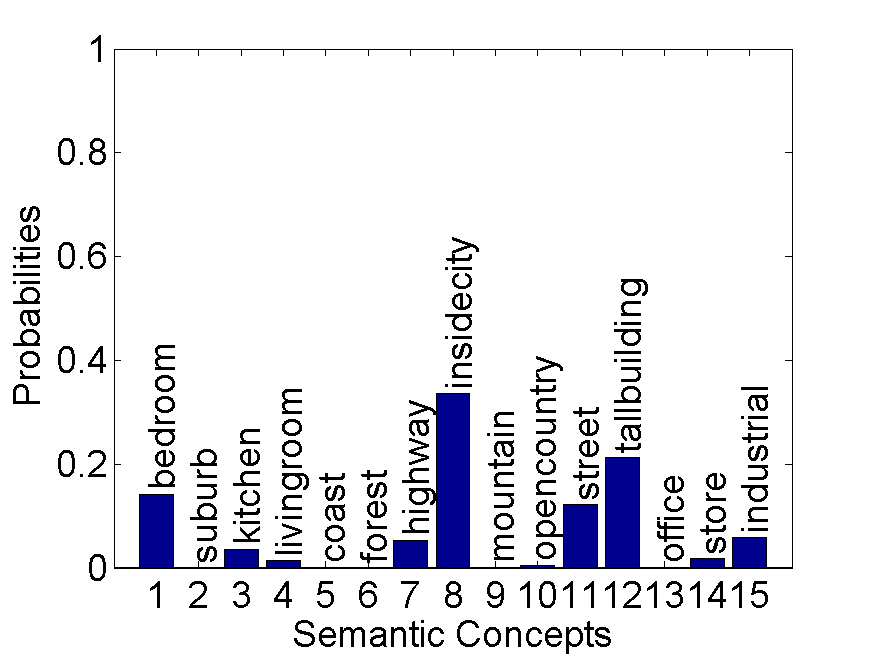 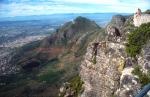 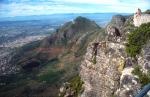 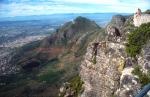 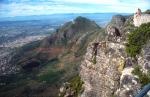 Polysemy

Co-occurrence of similar patches across images from semantically unrelated visual classes.
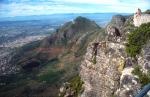 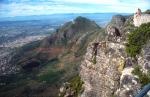 Synonymy

Co-occurrence of different patches in an image from semantically related visual classes.
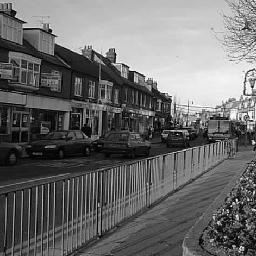 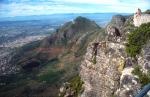 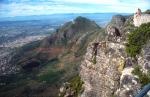 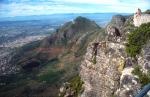 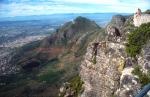 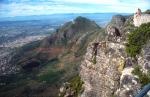 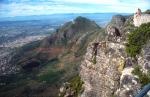 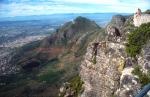 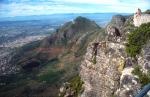 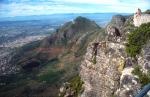 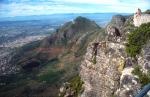 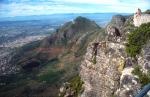 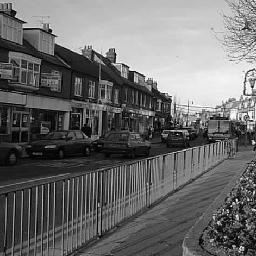 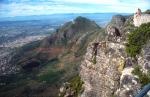 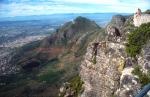 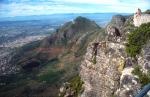 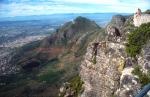 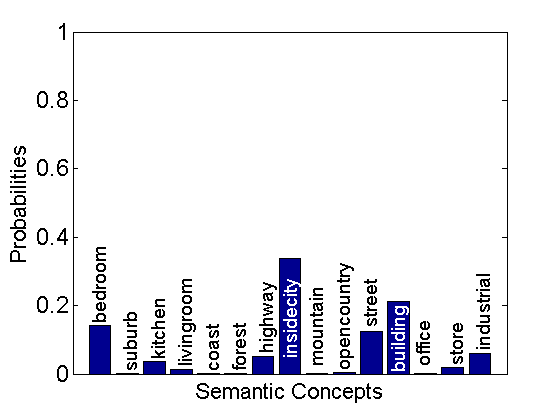 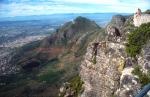 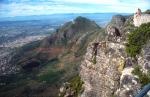 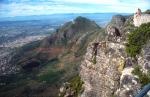 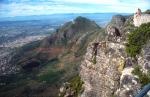 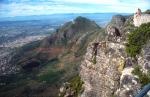 Appearance based models
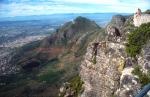 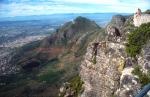 Identify visual classes of interest
Design a set of appearance based features
Postulate an architecture for the classification of those features
Use statistical tools to learn optimal classifiers
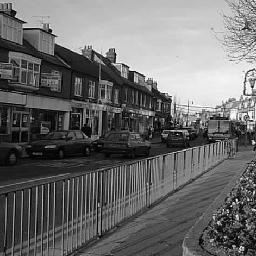 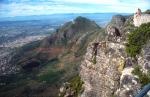 Concept 1
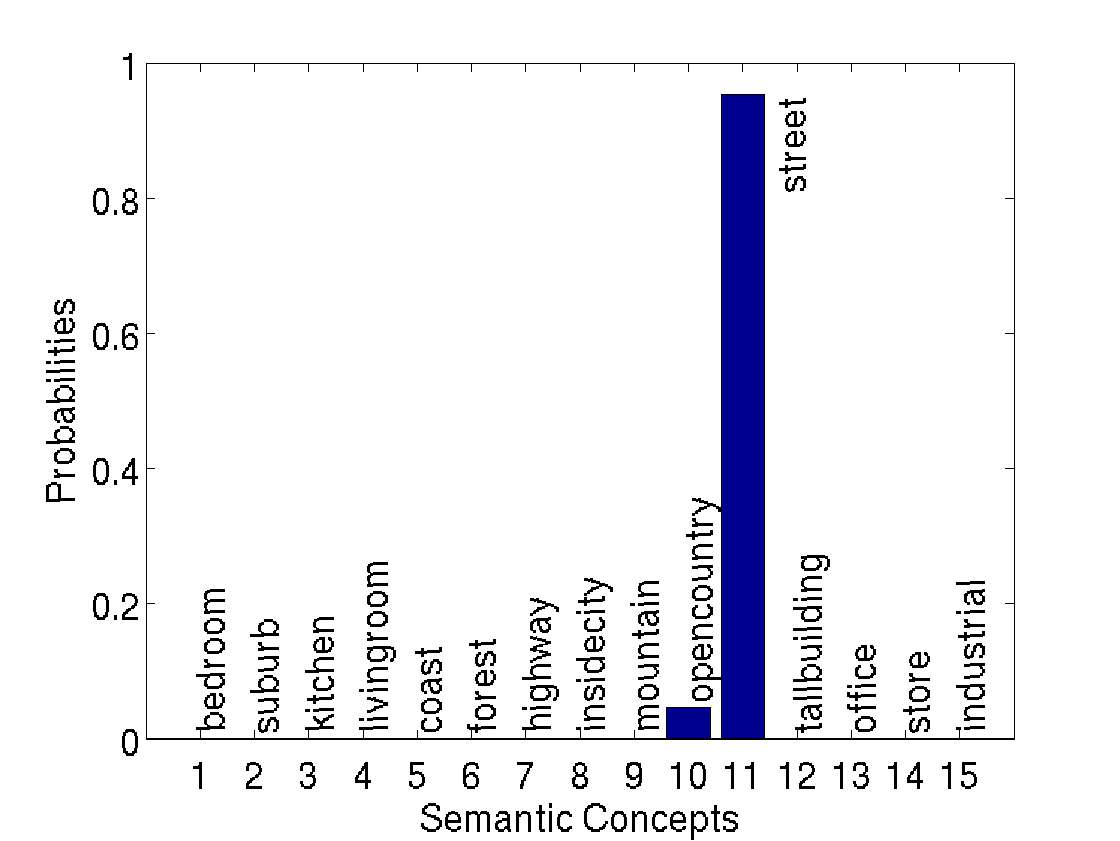 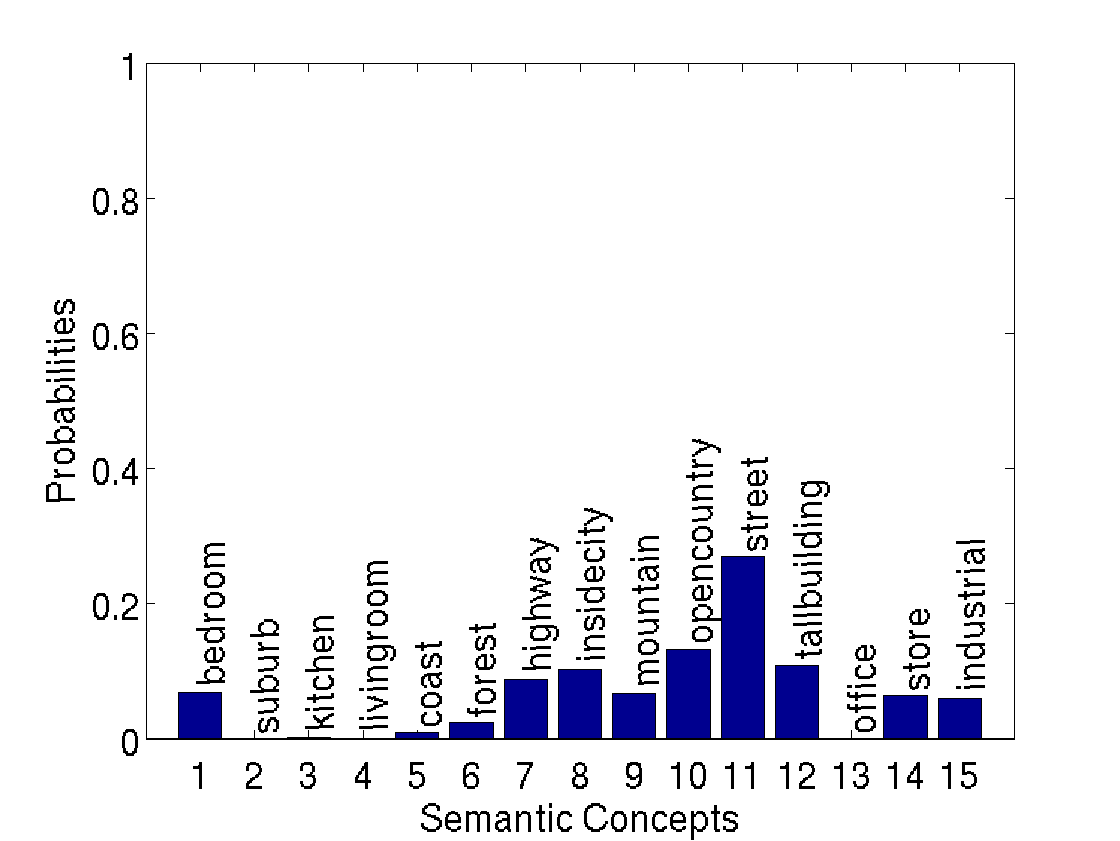 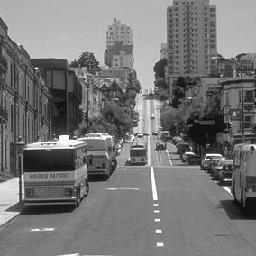 An Image from ‘Street’ Class
x
Thus in this image
 Inside city, street, buildings. 
 Contextual Co-occurrence
 Problem of Synonymy
Thus in this image
 Livingroom, Bedroom, Kitchen
 Ambiguity Co-occurrence 
 Problem of Polysemy
Concept L
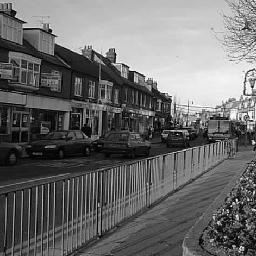 Does not explore contextual  cues
Psychophysics studies have shown that  humans use context for recognition [Biederman’82]
Contextual 
Space
Concept  2
?
Semantic Multinomial
Contextual Multinomial
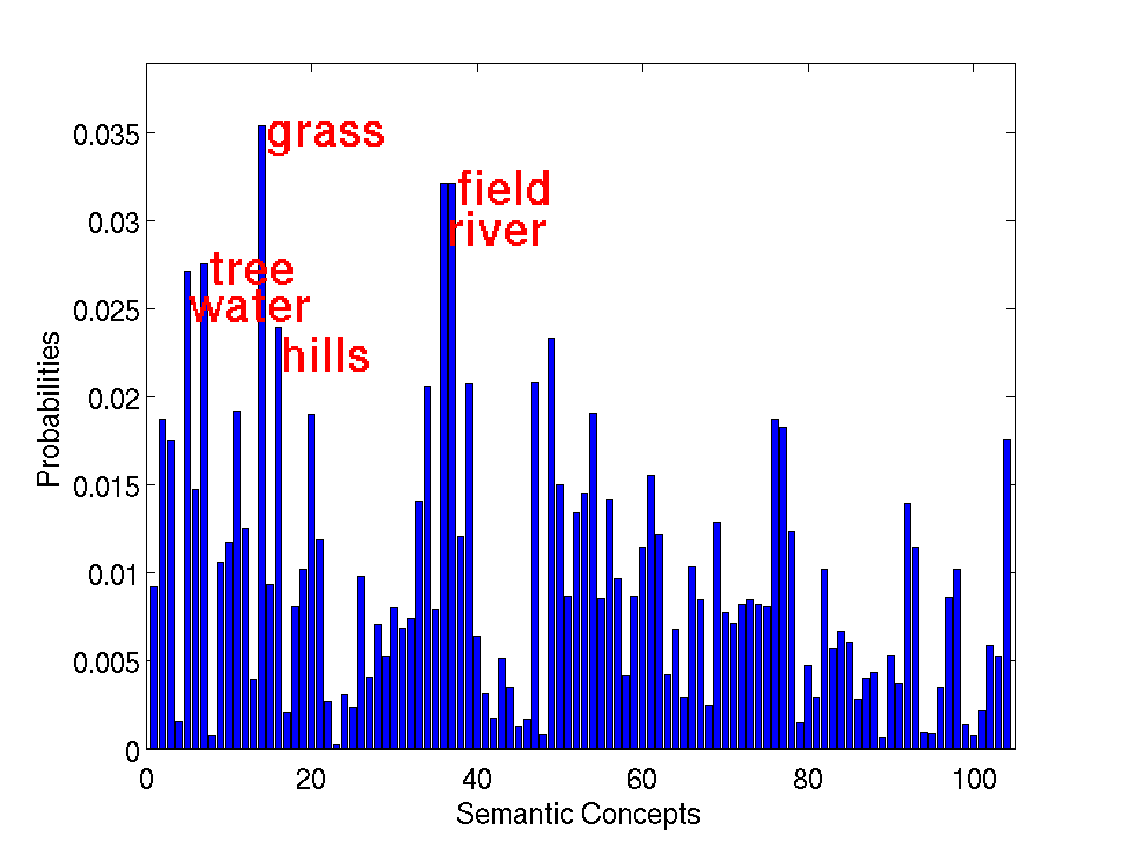 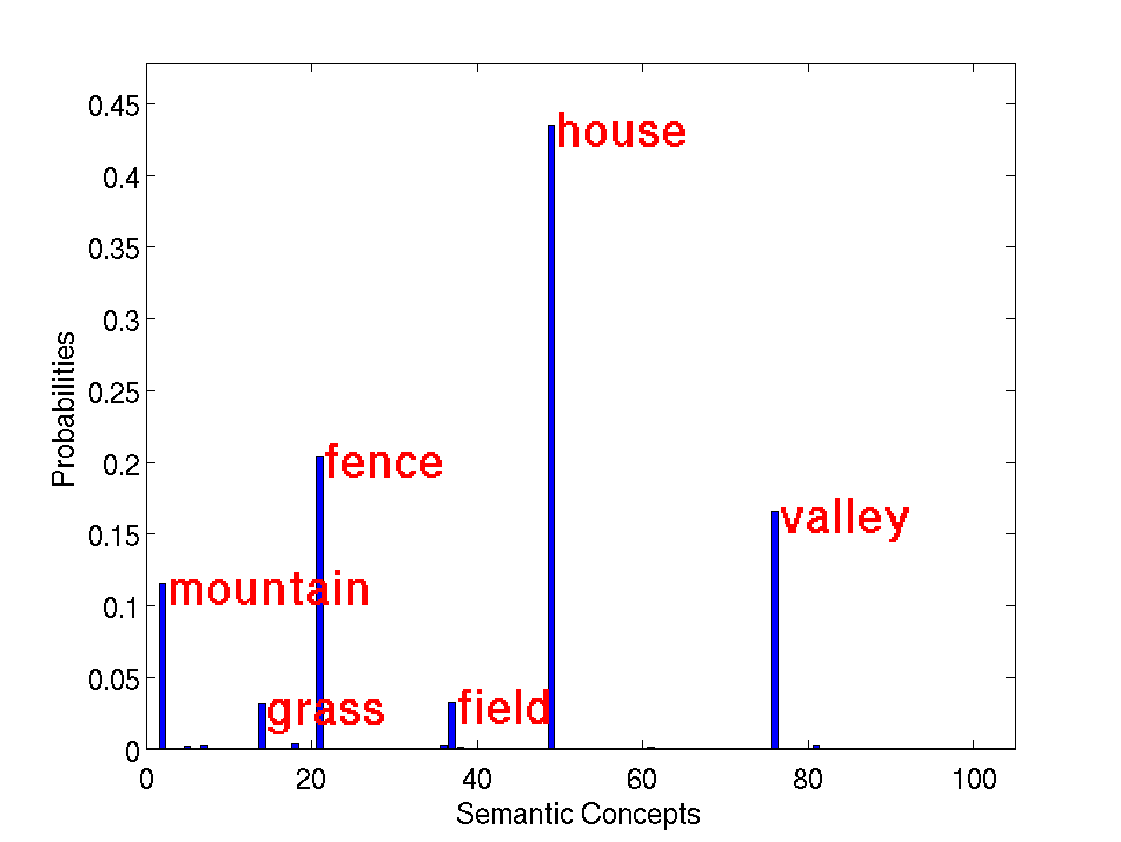 Context Based Models
Generating the contextual representation
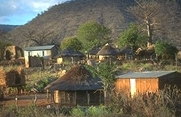 Object Centric
Model contextual relationships between sub-image entities
 Co-occurrence of objects
 Spatial relationship between objects
 Relationship of an object with its surroundings
Contextual Class Models
Non Linear Mapping of the Image
Appearance Based Class Models
.2
.3
.2
.1
…
…
…
Training/Query Image
Lake
Sky
Boat
People
Water
Semantic Space
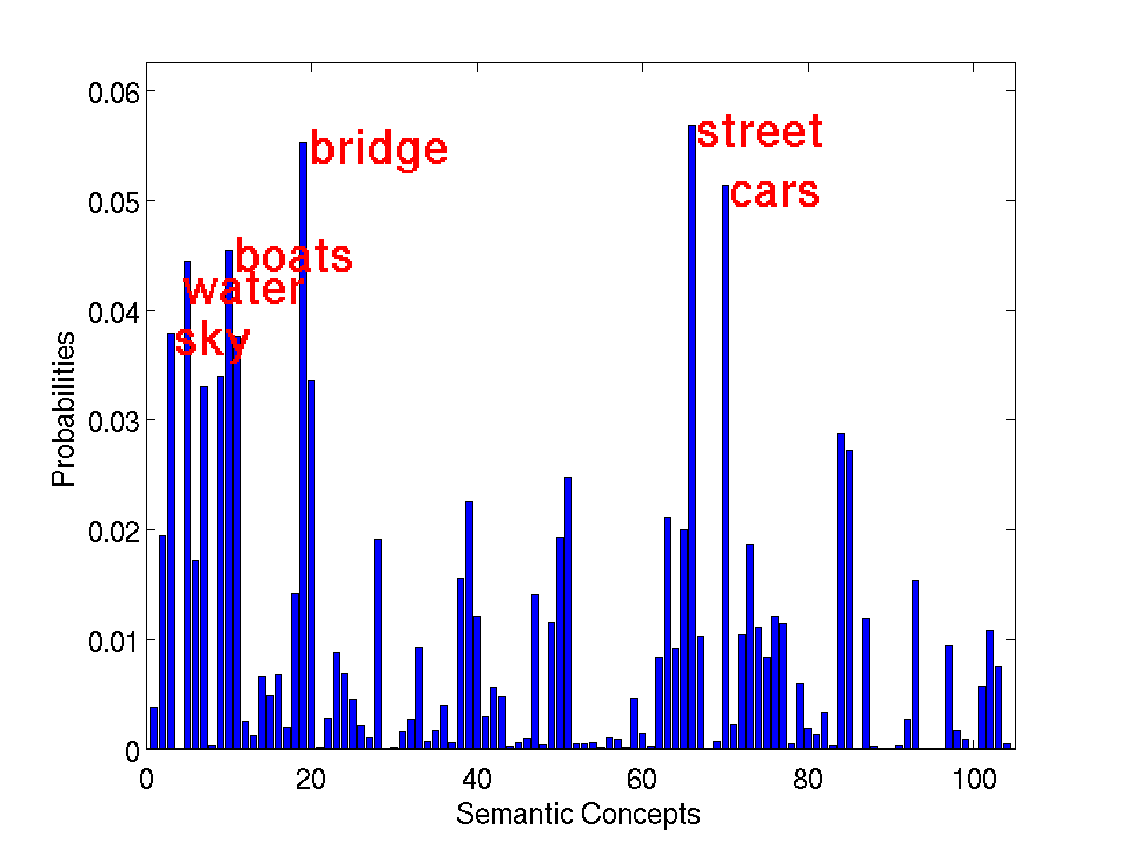 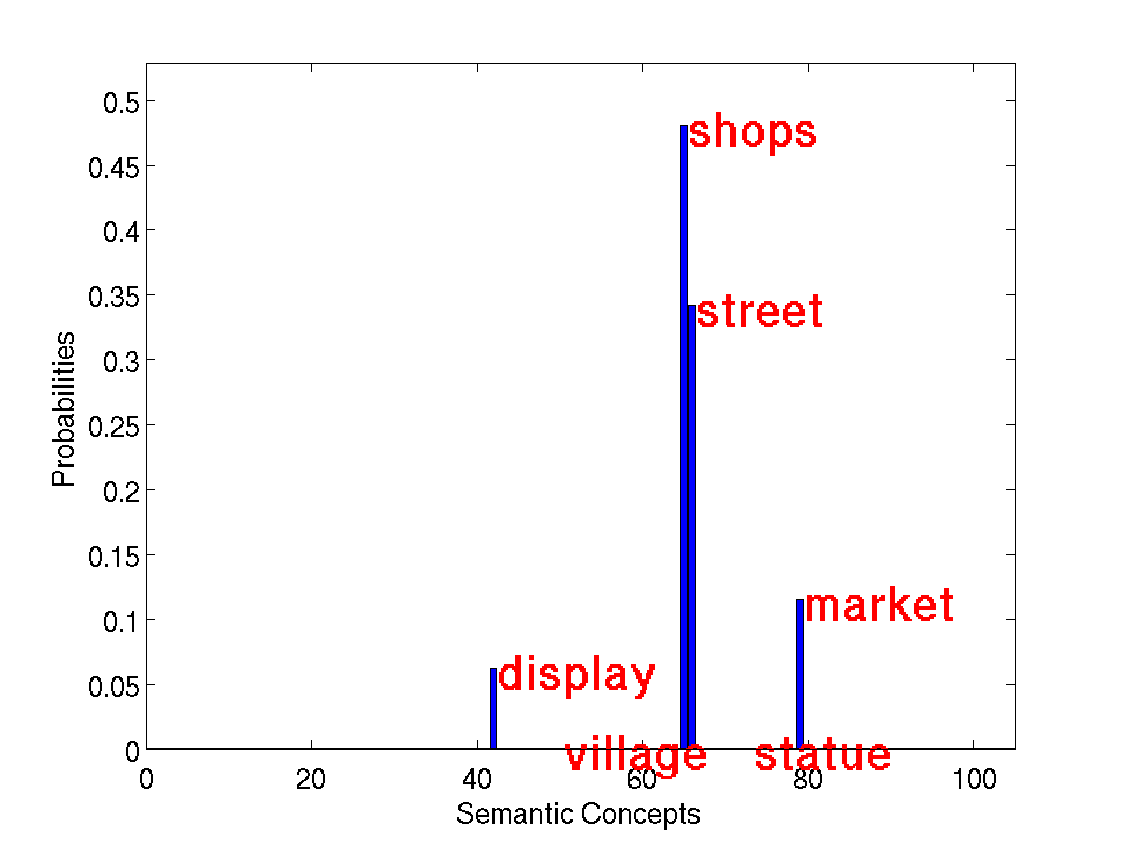 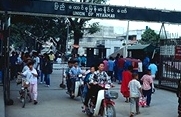 Scene Centric
Model context for the entire image
No object based segmentation required
Example: “gist” [Oliva’01] of the image
Example:  Represent image as bag of words and 	   aggregate them across the entire image
.  .  .
.  .  .
Scene Classification Performance
Proposed Approach
Dataset : 15 Natural Scene Categories [Lazebnik’05]
Combines both Object Centric and Scene Centric approaches.
Bag of features
Semantic 
Multinomial
Contextual 
Multinomial
Visual 
concept models
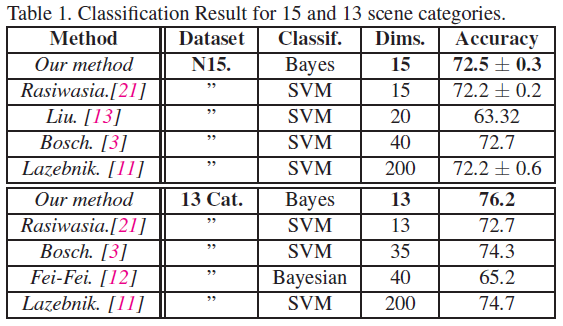 Learn appearance based models for concepts
Compute posterior probabilities  or Semantic Multinomial (SMN)  under appearance models.




But, suffers from contextual noise
Model the distribution of SMN  for each concept: assigns high probability to “contextual co-occurrences”  and low probability to ambiguity co-occurrences.





Compute posterior probabilities under contextual models
Contextual 
Concept models
Learning the Visual Class Models [Carneiro’05]
Learning the Contextual Class Models
Bag of DCT vectors
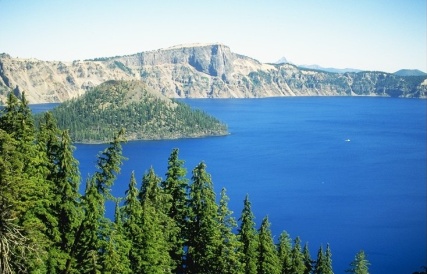 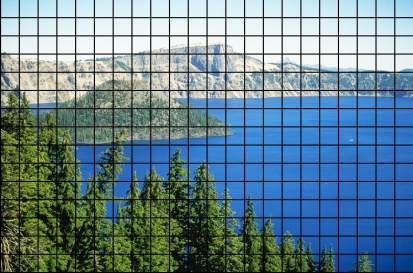 Gaussian Mixture Model
Image Annotation Performance
Dataset : Corel5k [Duygulu’02]
wi = mountain
mountain
Efficient Hierarchical Estimation
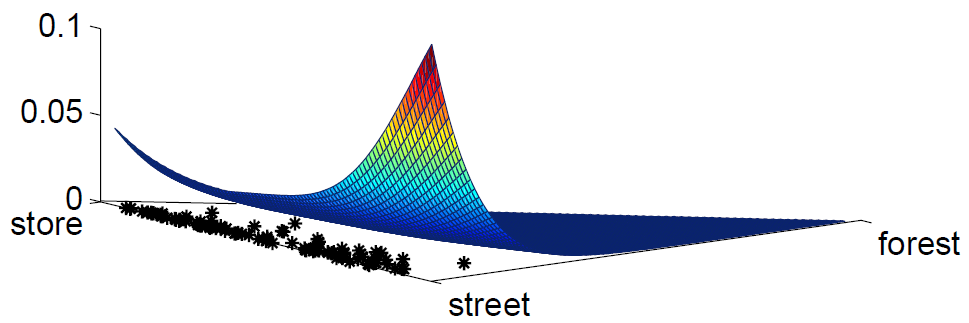 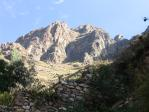 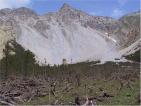 Visual Class Model
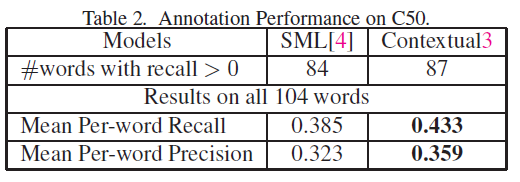 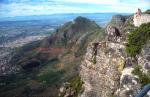 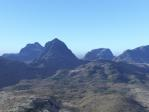 Visual Features
Space
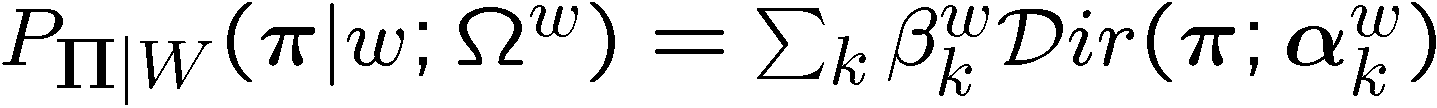 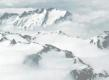 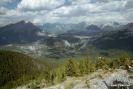 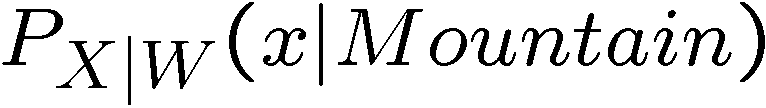 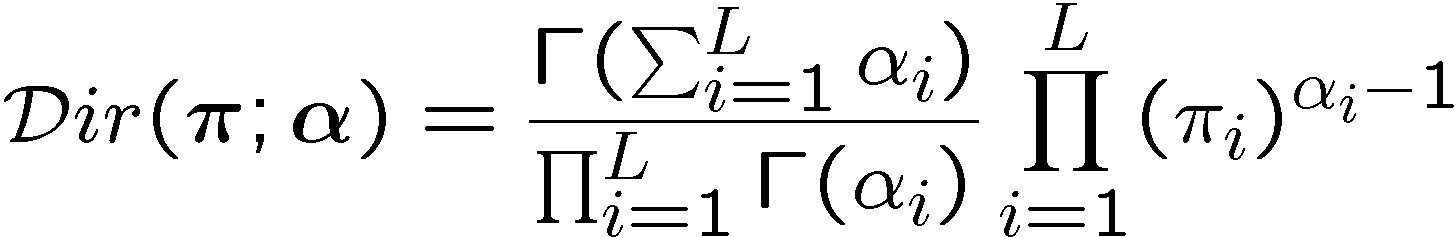